Unit 5  It’s a parrot
WWW.PPT818.COM
review
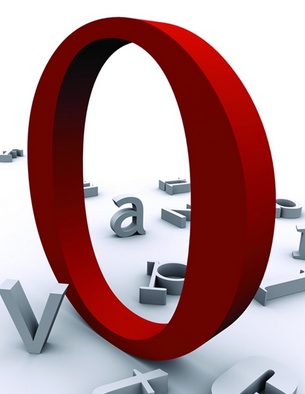 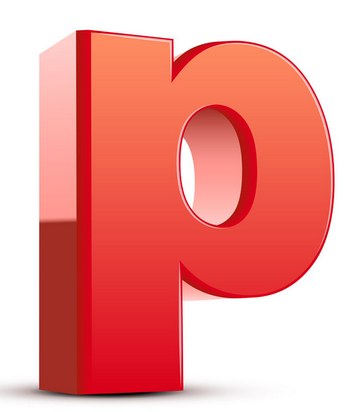 learn
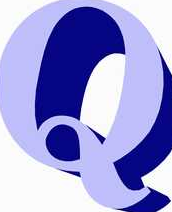 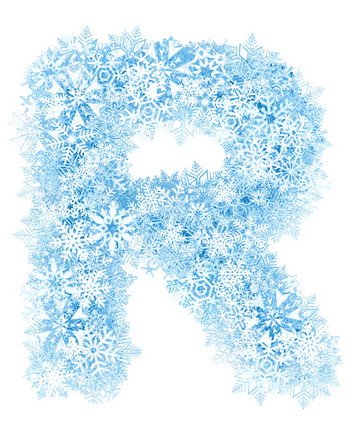 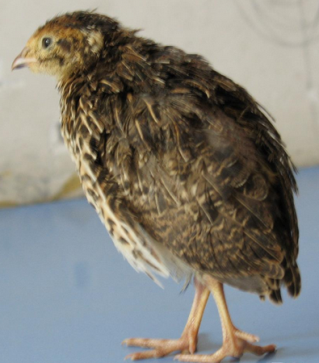 quail
鹌鹑
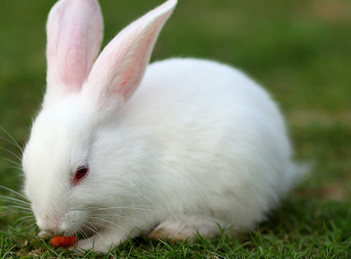 rabbit
兔子
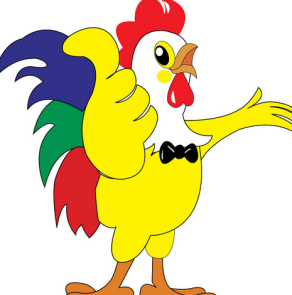 rooster
公鸡
This is a quail.
这是一只鹌鹑。
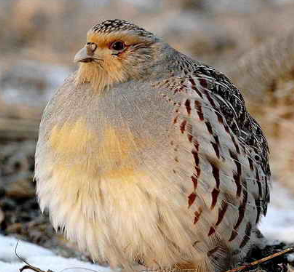 Is it a quail?
这是一只鹌鹑吗？
This is a panda.
这是一只熊猫。
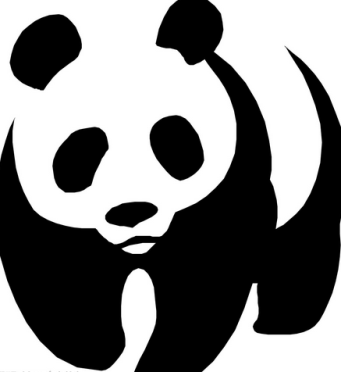 Is it a panda?
这是一只熊猫吗？
This is an owl.
这是一只猫头鹰。
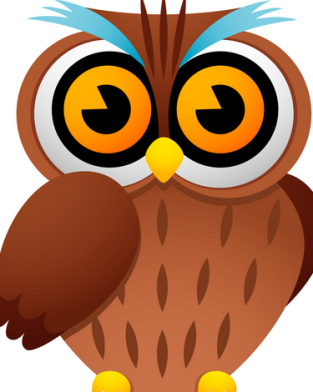 Is it an owl?
这是一只猫头鹰吗？
肯定句式：This is ……
疑问句式：Is it……?
practice
用肯定句式和疑问句式分别描述下列图片。
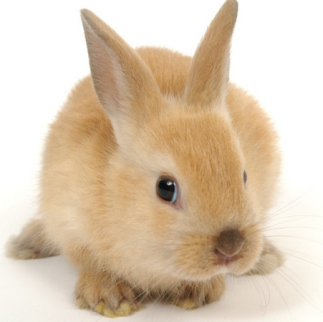 This is a rabbit.
Is it a rabbit?
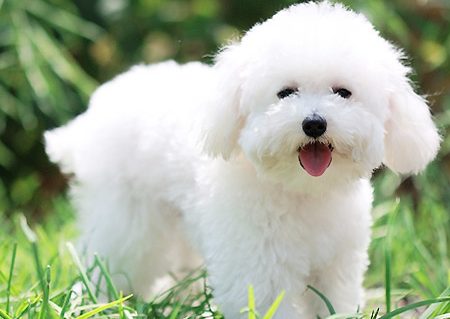 This is a dog.
Is it a dog?
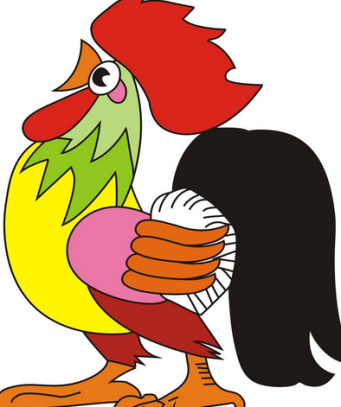 This is a rooster.
Is it a rooster?
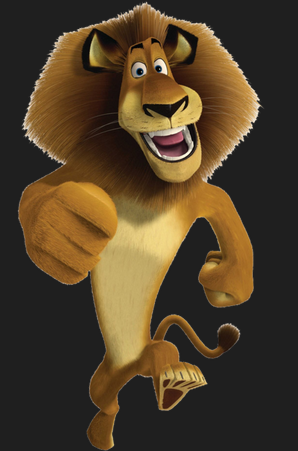 This is a lion.
Is it a lion?
Homework:
1.熟读本课句型;
2.抄写本课重点单词3遍。
Thank you